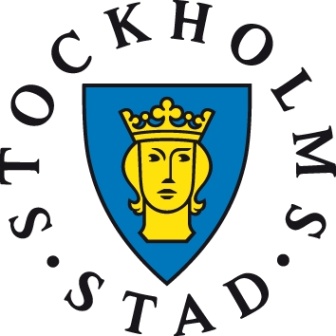 Stockholm Stadshus ABRapportering av den operativa effektiviteten 2011
Lars Egenäs
Martin Råghall
2012-03-28
Innehållsförteckning
1. Inledning och metod						Sid 3
2. Vägledning till läsaren av rapporten					Sid 5
3. Rapportering av den operativa effektiviteten 2011				Sid 9
   3.1 Förändring av Administrativa- och Indirekta kostnader i relation till intäkter 			Sid 10
    3.2 Förändring av Administrativa- och Indirekta kostnader i absoluta tal			Sid 11
    3.3 Förändring av Administrativa- och Indirekta kostnader i relation till operativa kostnader		Sid 12
4. Förklaring till rapportdetaljer						Sid 13
5. Bolagsspecifikationer						Sid 15

Appendix 1 – Beräkningsmetoder						Sid 32
Appendix 2 – Detaljerad jämförelse mellan 2010 och 2011 per bolag			Sid 34
2
Stockholm Stadshus - Rapportering av den operativa effektiviteten
1. Inledning och metod					    (1/2)
På uppdrag av Stockholm Stadshus har Deloitte sammanställt rapportering av den operativa effektiviteten från av Stockholm Stadshus AB utvalda dotterbolag. Nedan beskrivs den metod som använts för att sammanställa rapporteringen.

Bakgrund
Denna sammanställning omfattar rapporteringen av den operativa effektiviteten 2011. Stockholm Stadshus var beställare av data från 16 dotterbolag vilka har rapporterat data till Deloitte som har ansvarat för att sammanställa informationen i denna rapporten där resultaten presenteras.
Metod
Respektive dotterbolag har rapporterat in administrativa- och indirekta kostnader enligt fastställda definitioner på samma sätt som för 2010. Deloitte har efter analys av inrapporterad data intervjuat nyckelpersoner i alla 16 dotterbolag och samlat in kommentarer till vad som skiljer årets rapporterade siffror från föregående år för att kunna ge en nyanserad bild över rapporterad data. Även övrig finansiell data såsom intäkter och operativa kostnader redovisas i samband med rapporteringen. Deloitte har inte granskat rapporterade siffror i syfte för kvalitetssäkring utan har som roll att sammanställa rapporteringen.

För detaljerad metod för uträkning av nyckeltal, se appendix 1.
3
Stockholm Stadshus - Rapportering av den operativa effektiviteten
Inledning och metod, forts   				                  (2/2)
Operativ effektivitet
Syftet med rapporten är att visa huruvida Stockholm Stadshus dotterbolag minskar sina administrativa- och indirekta kostnader i relation till verksamheten. Informationen tas fram och rapporteras av respektive dotterbolag. Rapporten fungerar som ett uppföljningsverktyg för att utvärdera bolagens effektivisering av den del av verksamheten som innefattas i dessa kostnader. Att hitta ett generellt nyckeltal för att representera de olika dotterbolagens verksamhet är utmanande då bolagens inriktning, verksamhet och uppdrag skiljer sig åt. Bolagens kostnader jämförs mot intäkt och då de jämförs mot sina motsvarande resultat från föregående år bör jämförelsen bli rättvisande förutsatt att bolagen klassificerar och rapporterar nyckeltalsrelaterade kostnader stringent från år till år. Intäkten är i sammanställningen ett mått på om bolaget utvecklat en mer omfattande verksamhet alternativt krympt verksamheten. Resultatet bör ge en indikation hur bolagets  effektivisering av sina administrativa funktioner utvecklats. 

I rapporteringen väljer även bolagen vilka kostnader som klassas som jämförelsestörande poster för året och dessa tas ej med i beräkningarna.
4
Stockholm Stadshus - Rapportering av den operativa effektiviteten
2. Vägledning till läsaren av rapporten		       	        (1/3)
För att bättre förstå bakomliggande faktorer till rapporterade siffror och för att undvika misstolkningar av redovisade resultat i rapporten följer nedan några avgränsningar och kommentarer avseende rapporten.

Inrapporterad data
De mallar som skickas ut till dotterbolagen är identiska och innehåller en uppdelning på generiska kostnadsposter inom administrativa- och indirekta kostnader. Till varje enskild kostnadspost finns en definition (definitioner fastställda av Stockholm Stad enligt rapport från extern konsult, Solving International, 08-12-02) som bolagen själva tolkar i enlighet med dess verksamhet. Rapporteringen bygger till stor del på manuella moment utförda av dotterbolagen och därmed återfinns ansvaret för att data rapporteras stringent och enhetligt från år till år hos respektive bolag. Givet att bolagen gör egna tolkningar av definitioner, förutsätts att de använder samma tolkningar som året innan varför resultaten i rapporteringen blir relevant. Sammanställning av inrapporterade siffror och skillnad mot föregående år återges i detalj i appendix 2.

Analys
Vid analysavsnittet  har rapporterad data sammanställts och nyckeltal beräknats. Följande punkter har beräknats för rapporteringen:
Förändringar i administrativa- och indirekta kostnader relaterade till intäkter (KPI 1)
Absoluta förändringar i administrativa- och indirekta kostnader  (KPI 2)
Absoluta förändringar i totala operativa kostnader (används för jämförelse)
Förändringar i administrativa- och indirekta kostnader relaterade till operativa kostnader (Redovisas samlat för bolagen för jämförelse mot tidigare år då detta nyckeltal användes)
Av dotterbolagen lämnade kommentarer
5
Stockholm Stadshus - Rapportering av den operativa effektiviteten
Vägledning till läsaren av rapporten, forts			       (2/3)
Generell avläsning av index
Då nyckeltalen har administrativa- och indirekta kostnader i täljaren så läses indexeringen att ett höjt index indikerar på relativa, eller absoluta, höjningar av de aktuella kostnaderna. Detta medför att de bolag som sänker sina index från föregående år bör lyftas fram som föredömen. En svaghet i redovisade nyckeltal är att intäkt inte alltid speglar ändringar i verksamhetens storlek mellan två år. Verksamheter kan växa och därmed kräva ökade administrativa aktiviteter utan att intäkterna ökar, vilket kan medföra att vissa bolag förefaller ha en negativ trend i rapporteringen som kan ha förklaringar som inte speglas i redovisat index.

Nyckeltal och kommentarer ger en samlad bild
De grafer och kommentarer som redovisas för respektive bolag bör avläsas tillsammans då de visar på olika förändringar för respektive kostnad. Indikerar nyckeltalen en utveckling åt samma håll tyder det på att bolagen förbättrat alternativt försämrat sitt resultat i förhållande till den operativa effektiviteten från föregående år. Indikerar däremot nyckeltalen olika resultat, det vill säga att ett nyckeltal stiger medan ett annat sjunker så bör anledningen till detta kunna utläsas i kommentarerna från bolaget och redovisat utfall.

Jämförelser på aggregerad nivå
De jämförelser som görs mellan bolagen på en aggregerad nivå innehåller både administrativa kostnader och indirekta kostnader. För att särskilja utvecklingen av respektive kostnad hänvisas till de bolagsspecifika delarna av rapporten.  

Undantag
S:t Erik Livförsäkring har inte jämförts i relativa tal mot intäkter då intäkterna skiljer sig markant från år till år. Därför används endast absoluta tal för jämförelse i rapporten för S:t Erik Livförsäkring.
6
Stockholm Stadshus - Rapportering av den operativa effektiviteten
Vägledning till läsaren av rapporten, forts			       (3/3)
Förändring från tidigare rapportering
Vid tidigare rapporter avseende den operativa effektiviteten har bolagens nyckeltal jämförts mot varandra (”Studie av operativ effektivitet inom Stockholms Stadshus AB under år 2009”, 2010-03-07). Detta år, likt föregående år, har rapporten fokuserat på hur varje enskilt bolag utvecklats i sitt arbete med att minska de administrativa- och indirekta kostnaderna jämfört med tidigare år. Bolagen jämförs alltså mot sig själva genom indexering där år 2007 används som basår. Anledningen till denna förändring är att dotterbolagens verksamheter skiljer sig i inriktning, uppdrag och förutsättningar. Målet med förändringen är att Stockholm Stadshus ska kunna få en bättre överblick över arbetet med att effektivisera de funktioner som innefattas i de administrativa- och indirekta kostnaderna samtidigt som bolagen ska uppfatta en jämförelse mot sig själv som mer relevant och skapa ett större intresse för rapporteringen.

Det tidigare primära nyckeltalet där de administrativa- och indirekta kostnaderna ställdes i relation till de totala operativa kostnaderna används inte som primärt nyckeltal i den bolagsspecifika rapporteringen. Anledningen till detta är att eliminera risken för att ökade totala operativa kostnader ska kunna påverka redovisat nyckeltal positivt och därmed vilseleda läsaren. Ett diagram som visar utvecklingen för detta nyckeltal för samtliga bolag används ändå i rapporten för att kunna jämföra nyckeltalet mot tidigare rapporter.
7
Stockholm Stadshus - Rapportering av den operativa effektiviteten
Rapportering
8
Stockholm Stadshus - Rapportering av den operativa effektiviteten
3. Rapportering av den operativa effektiviteten 2011
Innehåll
Inledningsvis redovisas tre tabeller där utvecklingen för respektive bolag kan utläsas samlat, därefter följer en kort förklaring till hur graferna i de bolagsspecifika redovisningarna kan utläsas.
Efter den kortfattade förklaringen följer den bolagsspecifika rapporteringen i följande ordning:

Svenska Bostäder							Sid 15
Stockholmshem							Sid 16
Familjebostäder							Sid 17
Micasa Fastigheter							Sid 18
Skolfastigheter (SISAB)						Sid 19
S:t Erik Markutveckling						Sid 20
SGA Fastigheter							Sid 21
Stockholm Vatten							Sid 22
Stockholms Hamnar							Sid 23
Stokab								Sid 24
Stockholm Parkering							Sid 25
Bostadsförmedlingen							Sid 26
Stockholm Business Region						Sid 27
Stadsteatern							Sid 28
S:t Erik Försäkring							Sid 29
S:t Erik Livförsäkring							Sid 30
9
Stockholm Stadshus - Rapportering av den operativa effektiviteten
3.1 Förändring av Administrativa- och Indirekta kostnader i relation till intäkter
Diagrammet visar hur index för de Administrativa- och Indirekta kostnaderna har utvecklats från 2010 till 2011 i relation till bolagets intäkter. Ett minskat index indikerar på en minskning av nämnda kostnader i relation till intäkten.
10
Stockholm Stadshus - Rapportering av den operativa effektiviteten
3.2 Förändring av administrativa- och indirekta kostnader i absoluta tal
Diagrammet visar hur index för de Administrativa- och Indirekta kostnaderna har utvecklats från 2010 till 2011 i absoluta tal. Ett minskat index indikerar på en minskning av nämnda kostnader.
11
Stockholm Stadshus - Rapportering av den operativa effektiviteten
3.3 Förändring av Administrativa- och Indirekta kostnader i relation till operativ kostnad
Diagrammet visar hur index för de Administrativa- och Indirekta kostnaderna har utvecklats från 2010 till 2011 i relation till bolagets operativa kostnad. Ett minskat index indikerar på en minskning av nämnda kostnader i relation till operativ kostnad. Diagrammet finns med för jämförelse mot tidigare rapporter som använt detta nyckeltal.
12
Stockholm Stadshus - Rapportering av den operativa effektiviteten
4. Förklaring till diagram för respektive bolag
Administrativa- och Indirekta kostnader (centrerat diagram)
Syftet med diagrammet är att läsaren ska kunna skapa sig en snabb överblick över hur bolaget har arbetat med att minska sina administrativa- och indirekta kostnader.

I denna figur visas de administrativa- och indirekta kostnaderna i två olika grafer, en där nämnda kostnader visas i relation till bolagets intäkter och en där utveckling av kostnaderna i absoluta tal redovisas.

Andel av intäkter - uppdelat på typ av kostnad (Övre diagram)
Syftet med diagrammet är att läsaren ska kunna skilja på utvecklingen för de administrativa kostnaderna och de indirekta kostnaderna.

Denna figur är en uppdelning av de administrativa- och indirekta kostnaderna i relation till intäkterna. Här redovisas tre grafer:	
Administrativa- och indirekta kostnader i relation till intäkter (samma graf som i huvuddiagram)
Administrativa kostnader i relation till intäkter 
Indirekta kostnader i relation till intäkter

Förändring av Operativa kostnader jmf med Administrativa- och Indirekta kostnader i absoluta tal (Nedre diagram)
Syftet med diagrammet är att läsaren ska kunna utläsa hur kostnaderna generellt utvecklats i bolaget.

Figuren visar de administrativa- och indirekta kostnaderna i absoluta tal tillsammans med de totala operativa kostnaderna i absoluta tal.
Stockholm Stadshus - Rapportering av den operativa effektiviteten
13
5. Bolagsspecifikationer
6 bolag har nyckeltal som visar på minskade administrativa- och indirekta kostnader:
Skolfastigheter (SISAB)
Stockholm Parkering
Micasa
Stokab
Stockholm Business Region
Stockholms Hamnar
6 bolag har nyckeltal som visar på ökade administrativa- och indirekta kostnader:
Bostadsförmedlingen
S:t Erik Försäkring
S:t Erik Markutveckling
SGA Fastigheter
Familjebostäder
S:t Erik Livförsäkring (Endast ett redovisat nyckeltal)
4 bolag har nyckeltal som är motstridiga eller små förändringar i nyckeltal från föregående år:
Stockholm Vatten
Stockholmshem
Stadsteatern
Svenska Bostäder
Sammanfattningsvis kan en generell ökning av administrativa- och indirekta kostnader utläsas i rapporten, främst med anledning av stora ökningar för Familjebostäder som förklarar ökningarna med ökade kostnader för utvecklingsprojekt, omkostnader för bostadsrättsombildningar samt ökade IT-kostnader. Se appendix 2 för översiktlig bild av respektive bolag och total summering.
14
Stockholm Stadshus - Rapportering av den operativa effektiviteten
Lägre konsultkostnader och lägre lönekostnader som uppvägs av primärt högre IT-kostnader gör att bolagets nyckeltal förändrats marginellt. Under året har fastighetsbeståndet minskat.
Svenska Bostäder
Bolagets kommentarer

Under året har fastighetsbeståndet minskat vilket framförallt påverkat intäkter och operativa kostnader, som  båda har minskat. Denna förändring påverkar KPI 1 negativt.

Indexet har i år justerats för implementationen av ett centralt kundcenter som hade försämrat nyckeltalen avsevärt men som är att betrakta som en effektiviserande åtgärd.

Kostnaderna för IT har ökat i jämförelse med föregående år då fakturahanteringssystem och inköpssystem har uppdaterats. Samtidigt har lönekostnader och kostnader för externa konsulter minskat.
15
Stockholm Stadshus - Rapportering av den operativa effektiviteten
Bolaget har under 2011 inte förändrat sina nyckeltal nämnvärt, främst på grund av sänkta konsultkostnader som uppvägts av högre IT-kostnader.
Stockholmshem
Bolagets kommentarer
 
Kostnaden för fastighetssystemet har ökat i och med implementeringen av FASAD.

Under 2011 har Stockholmshem återtagit personal från föregående års två stora IT-projekt. Detta har medfört att man kunnat sänka användandet av externa konsulter.


1 Jämförelsestörande post avser implementering av GSIT.
16
Stockholm Stadshus - Rapportering av den operativa effektiviteten
Bolaget har ökat sina administrativa kostnader på grund av ökade centrala kostnader för personal, IT och utvecklingsprojekt.
Familjebostäder
Bolagets kommentarer

Bolaget har sålt fastigheter och därmed minskat sitt fastighetsbestånd vilket medfört att intäktsvolymen minskat. Detta medför en kraftig ökning av den relativa andelen administrativa kostnader.

Bolaget har ökat de centrala kostnaderna personal och rekrytering bl.a. på grund av omorganisation och förändringar i företagsledningen under året. Även  de centrala kostnaderna för  management fee, licenskostnader för IT och omkostnader för fastighetsförsäljningar har ökat. 

Bolaget har genomfört fortsatta satsningar på utvecklingsprojekt- beslutsstödssystem och kommunikation med hjälp av externa konsulter.
17
Stockholm Stadshus - Rapportering av den operativa effektiviteten
Bolaget visar på förbättrade nyckeltal, främst med anledning av minskade kostnader för FASAD.
Micasa Fastigheter
Bolagets kommentarer

Kostnader för IT har ökat något sedan outsourcingen till Volvo IT genomfördes.

Kostnaden för FASAD har minskat betydligt från föregående år.
18
Stockholm Stadshus - Rapportering av den operativa effektiviteten
Bolagets kostnader har under 2011 minskat mer än intäkterna, främst beroende av att övergångskostnader för GSIT minskat.
Skolfastigheter (SISAB)
Bolagets kommentarer

Bolaget har under 2011 sänkt sina IT-kostnader då implementationen av GSIT är avslutad.

Bolaget har under 2011 minskat sina kostnader för extern personal såsom konsulter och advokater.
19
Stockholm Stadshus - Rapportering av den operativa effektiviteten
Bolaget har försämrat redovisade nyckeltal, främst med anledning av kostnader utredningar gällande långsiktiga ägar- och utvecklingsfrågor. Små absoluta höjningar av kostnaderna ger stort, relativt utslag i nyckeltalen.
S:t Erik Markutveckling
Bolagets kommentarer

Bolaget har under 2011 ökat både kostnader och intäkter avsevärt med stor anledning av att bolaget köpt tre bolag med fyra tomträtter.

Utredning av långsiktiga ägar- och utvecklingsfrågor ökade kostnaderna för externa konsulter.  

I samband med uppköpen har även kostnader för marknadsföring ökat.
20
Stockholm Stadshus - Rapportering av den operativa effektiviteten
Administrativa- och indirekta kostnader har ökat främst på grund av högre IT-kostnader samt marknadsföring av den ännu ej färdigställda Stockholmsarenan. Små absoluta höjningar av kostnaderna ger stort, relativt utslag i nyckeltalen.
SGA Fastigheter
Bolagets kommentarer

Bolaget har under 2011 köpt två bolag

Majoriteten av kostnadsökningen är marknadsföringskostnader för den ännu ej färdigställda Stockholmsarenan. 

Bolaget har ökade kostnader för IT, bland annat med anledning av GSIT då bolagets kostnader för denna del av IT tidigare var mycket låg.
21
Stockholm Stadshus - Rapportering av den operativa effektiviteten
Bolaget har under 2011 ökat sina nyckeltalsdrivande kostnader marginellt medan man har minskat sina intäkter marginellt.
Stockholm Vatten
Bolagets kommentarer

Bolaget har under 2011 anställt ytterligare personal med administrativa arbetsuppgifter.

Lokalkostnader och kostnaderna för licensavtal för business objects ökade avsevärt under 2011.

Färre personer har jobbat med upphandling och inköp under 2011 vilket bidragit till lägre kostnader.
22
Stockholm Stadshus - Rapportering av den operativa effektiviteten
Generell kostnadsminskning av nyckeltalrelaterade kostnader, främst med anledning av sänkta lönekostnader på grund av färre anställda.
Stockholms Hamnar
Bolagets kommentarer

Under 2011 har bolaget haft en del vakanser vilket påverkat både löne- och rekryteringskostnaderna jämfört med 2010.

Bolaget har under 2011 haft lägre pensionsavsättningar än under 2010 samt lägre konferenskostnader.

Indexet har för årets rapport justerats då man flyttat försäkringskostnader för den operativa verksamheten från administrativa till operativa kostnader.
23
Stockholm Stadshus - Rapportering av den operativa effektiviteten
Administrativa kostnader har minskat med primär anledning av minskade kostnader för externa konsulter vilket lett till förbättrade nyckeltal.
Stokab
Bolagets kommentarer

Bolaget har genom fortsatt effektivisering av verksamheten minskat användandet av externa konsulter vilket ger lägre administrativa kostnader.
24
Stockholm Stadshus - Rapportering av den operativa effektiviteten
Nyckeltalen har utvecklats positivt då intäkterna har ökat markant medan nyckeltalsrelaterade kostnader minskat.
Stockholm Parkering
Bolagets kommentarer

Bolaget har under 2011 minskat kostnader för konsulter avsevärt samtidigt som man minskat egen personal.

Bolaget har haft högre IT-kostnader under 2011 på grund av GSIT-implementering men räknar med en klar minskning under 2012.

Ökade intäkter samtidigt som nyckeltalsrelaterade kostnader minskat vilket ger ett lägre KPI 1.
25
Stockholm Stadshus - Rapportering av den operativa effektiviteten
Bolaget har under 2011 försämrat redovisade nyckeltal, främst med anledning av ökade konsultkostnader.
Bostadsförmedlingen
Bolagets kommentarer

Bolagets verksamhet har sedan 2007 utvecklats drastiskt. Till exempel har antal kunder i bostadskön ökat från 181 000 år 2007 till 365 000  år 2011 och antal förmedlade bostäder har ökat från 8 513 till 9 974 under samma period.

Skapandet av e-fakturatjänst, fortsatt processutvecklingsarbete samt utveckling av bolagets ekonomiska processer har bidragit till ökade konsultkostnader.

Bolaget har under 2011 klart minskat sina marknadsföringskostnader.
26
Stockholm Stadshus - Rapportering av den operativa effektiviteten
Bolaget har förbättrat  redovisade nyckeltal genom att minska användandet av externa konsulter samt ökat sina intäkter.
Stockholm Business Region
Bolagets kommentarer

Bolaget har minskade administrativa kostnader 2011 jämfört med 2010 huvudsakligen hänförligt till att 2010 gjordes flera investeringar i bolagets lokaler i syfte att spara energi och vatten, samt att 2010 hade bolaget högre kostnader för IT-konsulter. 

I december 2011 förlorade bolaget en juridisk tvist i AD och blev tvungna att förutom sina egna kostnader också betala motpartens kostnader.
27
Stockholm Stadshus - Rapportering av den operativa effektiviteten
Under året har bolaget ökat både lönekostnader och intäkter vilket lett till marginella förändringar i KPI 1.
Stadsteatern
Bolagets kommentarer

Bolaget har under 2011 ökat antal anställda som arbetar med upphandling och inköp.

Bolaget har minskat sina kostnader per anställd då högavlönade personer har avslutat sin anställning och blivit ersatta med nyanställd personal.

Hög prioritet på GSIT-projektet har lett till att planerade effektiviseringsåtgärder inte har kunnat genomföras.
28
Stockholm Stadshus - Rapportering av den operativa effektiviteten
Bolaget har under 2011 fått högre kostnader primärt genom ökade regulatoriska krav och högre kostnader i samband med VD-byte. Minskade intäkter ger negativ inverkan på KPI 1.
S:t Erik Försäkring
Bolagets kommentarer

Bolaget omfattas av ett nytt regelverk från 2013, Solvens II, och har under året påbörjat anpassningen till regelverket. Med anledning av detta har administrativa kostnader ökat med cirka 1,2 Mkr.

Under året har bolaget bytt VD, vilket medförde avgångskostnader för avgående VD motsvarande cirka 3 Mkr.
29
Stockholm Stadshus - Rapportering av den operativa effektiviteten
Bolaget har under året höjt sina administrativa kostnader genom bland annat ökade avgifter till myndigheter och förbund samt försäkringar.
S:t Erik Livförsäkring
Bolagets kommentarer

Bolagets myndighetsrelaterade kostnader har under 2011 ökat.
30
Stockholm Stadshus - Rapportering av den operativa effektiviteten
Appendix 1
31
Stockholm Stadshus - Rapportering av den operativa effektiviteten
Beräkningsmetod
Följande förkortningar används för nyckeltalen:
Administrativa kostnader: 	Ak
Indirekta kostnader: 		IPk
Totala intäkter: 		I
Totala operativa kostnader: 	Opk
KPIårX
KPIbasår
(Ak+IPk)t
(Ak+IPk) basår
(Ak+IPk)
    Opk
(Ak+IPk)
       I
1.1 Nyckeltal
Rapporten baseras på de siffror som är inrapporterade för år 2007, 2008, 2009 ,2010 och 2011.
Resultat från följande beräkningar används;

   KPI 1:			KPI 2:			Jämförelseindex:


Jämförelsetal i bolagsspecifik rapport:


Nyckeltalen indexeras med 2007 som basår för respektive bolag så en jämförelse framför allt kan göras mot bolagens resultat från föregående år för att utläsa utvecklingen.


1.3 Indexering

Indexering beräknas genom:
(Opk)t
(Opk) basår
X 100
32
Stockholm Stadshus - Rapportering av den operativa effektiviteten
Appendix 2
33
Stockholm Stadshus - Rapportering av den operativa effektiviteten
Detaljerad jämförelse mellan 2010 och 2011 per bolag
Sammanfattningsvis kan en generell ökning av administrativa- och indirekta kostnader utläsas samtidigt som intäkterna minskar något och de operativa kostnaderna minskar betydande i koncernen. Stor del i denna utveckling är att några av de större fastighetsbolagen ombildat lägenheter till bostadsrätter då driftskostnader minskar, intäkter minskar medan de administrativa kostnaderna vid försäljningarna ökar. Ytterligare förklaring till minskningen i de operativa kostnaderna är en mildare vinter vilket även det har lett till minskade driftskostnader.
34
Stockholm Stadshus - Rapportering av den operativa effektiviteten
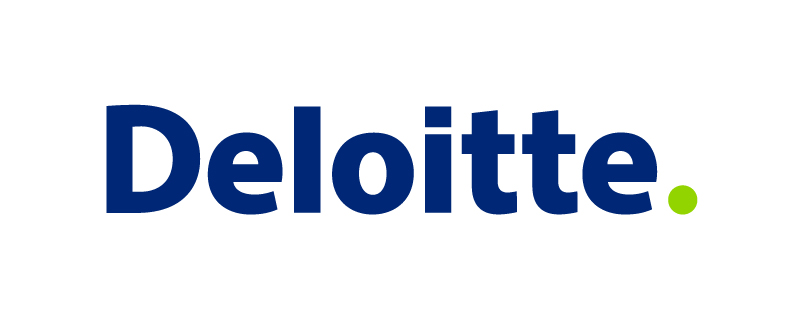 Deloitte refers to one or more of Deloitte Touche Tohmatsu Limited, a UK private company limited by guarantee, and its network of member firms, each of which is a legally separate and independent entity.  Please see www.deloitte.com/about for a detailed description of the legal structure of Deloitte Touche Tohmatsu Limited and its member firms.

Deloitte provides audit, tax, consulting, and financial advisory services to public and private clients spanning multiple industries. With a globally connected network of member firms in more than 140 countries, Deloitte brings world-class capabilities and deep local expertise to help clients succeed wherever they operate. Deloitte's approximately 170,000 professionals are committed to becoming the standard of excellence.